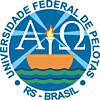 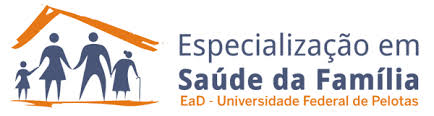 MELHORIA DA ATENÇÃO À SAÚDE DO IDOSO NA ESTRATÉGIA DE SAÚDE DA FAMILIA Nº 1DE IPUPIARA-BAHIA
Autor: Patricia Andrea Echarri Penatti Marques

	Orientadora: ELISIANE BISOGNIN
INTRODUÇÃO
Estratégia de Saúde de Família (ESF) apresenta dentro de suas ações prioritárias o programa de Saúde do Idoso oferecendo à pessoa idosa e a sua rede de suporte social, uma atenção humanizada com orientação, acompanhamento, apoio domiciliar e respeito as culturas locais (BRASIL 2006).
INTRODUÇÃO
Ipupiara é um município Baiano localizado no centro-sul do Estado.

População de 9412 habitantes com 519 idosos

A ESF Nº1 esta formada por uma equipe completa com apoio do NASF.
OBJETIVO GERAL:  Melhorar a Atenção à Saúde do Idoso na ESF nº 1 de Ipupiara.
OBJETIVOS ESPECÍFICOS:
1.Ampliar a cobertura de acompanhamento dos idosos
2.Melhorar a adesão dos idosos ao Programa
3.Melhorar a qualidade da atenção à pessoa idosa
4. Melhorar registros das informações
5. Mapear os idosos de risco da área de abrangência
6. Realizar promoção da saúde
7.Realizar ações de promoção à saúde e prevenção de doenças nas famílias dos idosos
METODOLOGIA
A intervenção foi realiza no período de quatro meses.

Foram atendidos 200 idosos de um total de 519 representando 38%

Adotado como protocolo de atendimento  o Caderno de Atenção Básica Nº 19 
   Envelhecimento e Saúde da Pessoa
   Idosa”
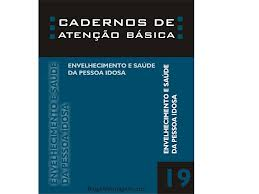 LOGISTICA
Qualificação da Prática Clinica
 		-Capacitação da equipe

Engajamento Público
		-Apresentação do programa a comunidade
		-Participação da comunidade nas atividades

Monitoramento e Avaliação
		Monitoramento dos instrumentos utilizados

Organização e Gestão do Serviço
		-Atribuições da Equipe
		 -Estrutura do atendimento
1º Ampliar a cobertura de acompanhamento        Incrementar a cobertura do programa em 38%
2º Melhorar a adesão dos idosos ao ProgramaRealizar a busca de 100% dos idosos faltosos
3º Melhorar a qualidade da atenção  à pessoa idosaRealizar a Avaliação Multidimensional Rápida em 38%
4º Melhorar registros das informações Realizar a entrega da Caderneta de Saúde da  Pessoa Idosa em 80% da população total
5º Mapear os idosos de risco da área de abrangênciaRealizara a identificação  em 38%  dos idosos de: 	-Risco de morbimortalidade  	-Indicadores de fragilização na velhice
6º Realizar promoção da saúde     Realizar promoção da saúde em 38% dos idosos
6ºRealizar promoção da saúdeRealizar promoção da saúde em 38% dos idosos
7ºAÇÕES DE PROMOÇÃO À SAUDE E PREVENÇÃO DE DOENÇÃS NAS FAMILIAS DO IDOSORealizar promoção da saúde  nas famílias dos idosos
Monitoramento de:
		-cobertura vacinal, 
		-prevenção de câncer de colo de útero e mama, 
		-puericultura, 
		-adultos com HAS e DM
Investigação de: 
		-hábitos alimentares 			
		-atividade física
		-risco de vulnerabilidade
DISCUSSÃO
A equipe se organizou, capacitou e assumiu suas atribuições.

A unidade começou a funcionar com fluxos de direcionamento, agendamento de consultas, utilização dos instrumentos de avaliação e monitoramento do programa.

A comunidade aprendeu a exercer controle social interagindo com as atividades oferecidas pela unidade, se torno participativa e fiscalizadora

A intervenção foi incorporada a rotina da unidade  e do município.
REFLEXÃO CRÍTICA
O curso me surpreendeu pela proposta acadêmica prática e pela interatividade.

Amplio meus conhecimentos e permitiu que atualmente desenvolva eficientemente minhas atribuições.

Aprendi a trabalhar nos quatro eixos pedagógicos
		-Engajamento Público
		-Organização  e Gestão do Serviço
		-Monitoramento e Avaliação
		-Qualificação da Prática Clínica
BIBLIOGRAFIA
BRASIL. Ministério da Saúde. Secretaria de Atenção a Saúde. Departamento de Ações Programáticas Estratégicas. Coordenação de Saúde do Idoso. Atenção á Saúde da Pessoa Idosa e Envelhecimento. Brasília, 2010. Serie B. Textos Básicos de Saúde. 12p.
 
BRASIL. Ministério da Saúde. Secretaria de Atenção a Saúde. Departamento de Atenção Básica. Envelhecimento e saúde da pessoa idosa. Brasília, 2006. Caderno de Atenção Básica n. 19. 12,13p.

IBGE Cidades@. Ipupiara - BA. Disponível em: <http://www.ibge.gov.br/cidadesat/painel/painel.php?codmun=291410>. Acesso em: 03 ago 2012. 

PROTTI, Simone. A saúde do idoso na ótica da equipe do PSF. 2000.  138f Tese (Mestre em Saúde Pública) – Faculdade de Medicina de Ribeirão Preto, Universidade de São Paulo, Ribeirão Preto. 

 FERREIRA, Aleksando et al. Programa de atenção particularizada ao idoso em unidades básicas de saúde. Disponível em: <http://www.scielo.br/scielo.php?pid=S0104-12902009000400020&script=sci_abstract&tlng=pt>.  Acesso em 13 mai 2013.
AGRADECIMENTOS
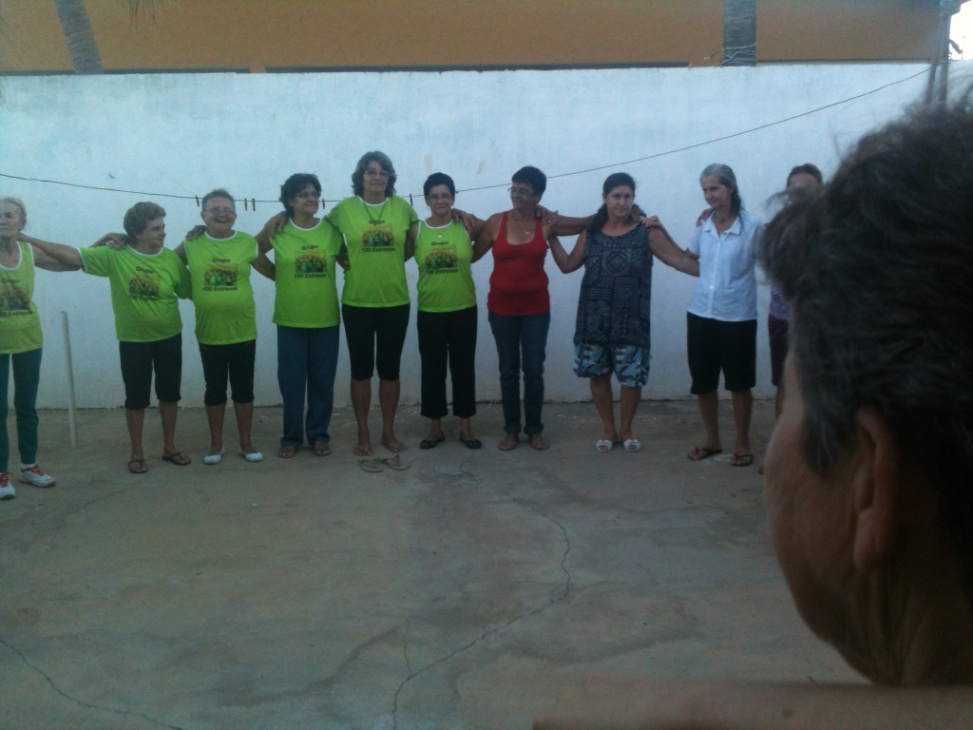 NOVA UNIDADE INAGURAÇÃO JUNHO 2013